Efficient Algorithms for Optimal Perimeter Guarding
Si Wei Feng∗ , Shuai D. Han∗ , Kai Gao† and Jingjin Yu∗
∗Department of Computer Science, Rutgers University at New Brunswick, Piscataway, New Jersey, U.S.A.
 † School of Mathematical Sciences, University of Science and Technology of China, Hefei, Anhui, China
Rss 2019: http://rss2019.informatik.uni-freiburg.de/papers/0007_FI.pdf
Full paper at: https://arxiv.org/abs/1905.04434
Problem description and examples
The optimal Perimeter Guarding (OPG) problem is to find the best partition to regions s.t. the maximal region a robot needs to guard is minimized.
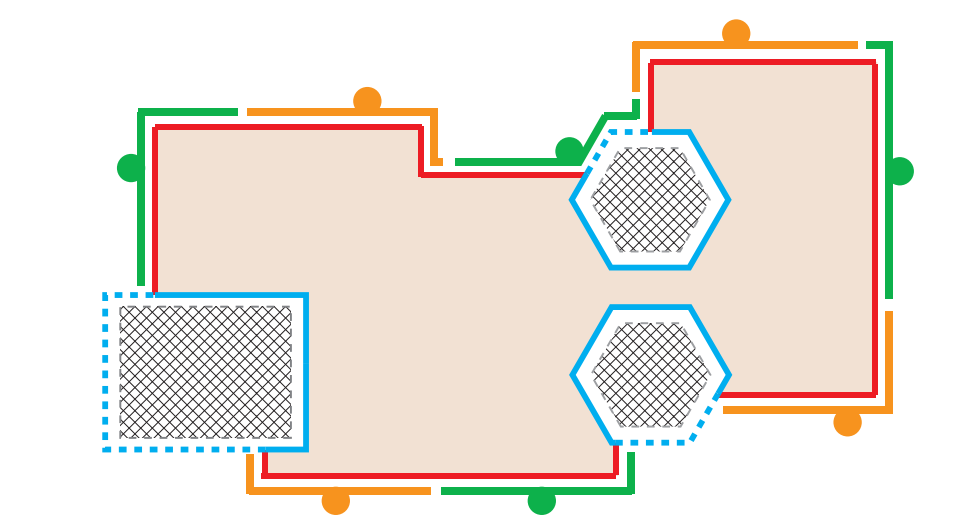 Basic notations
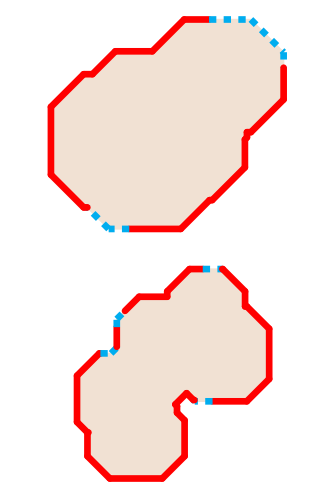 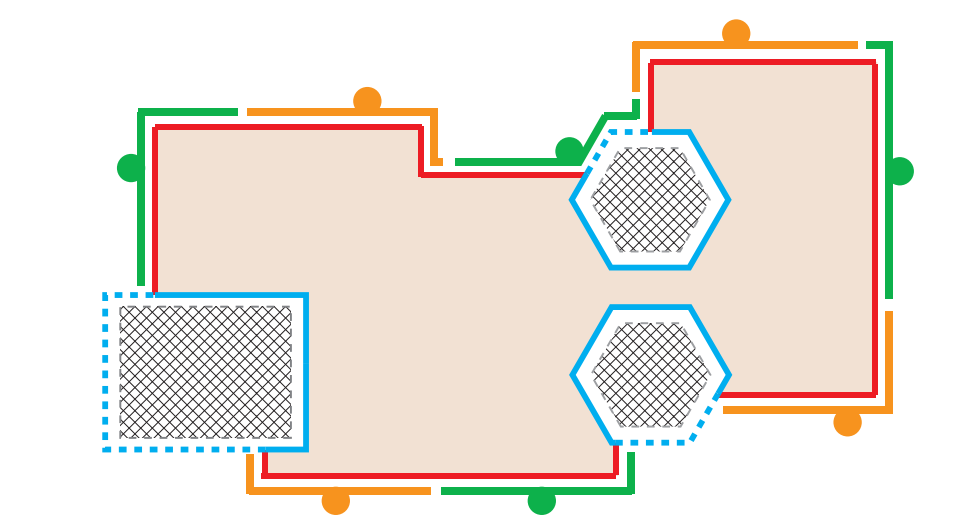 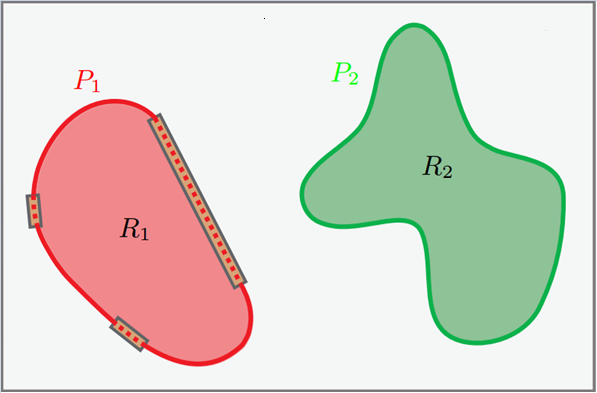 Notations
Optimal Perimeter Guarding (OPG)
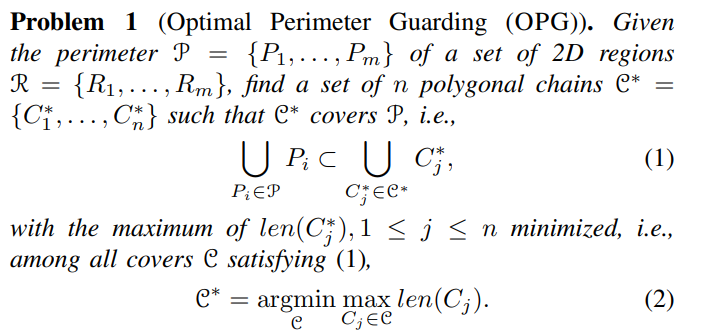 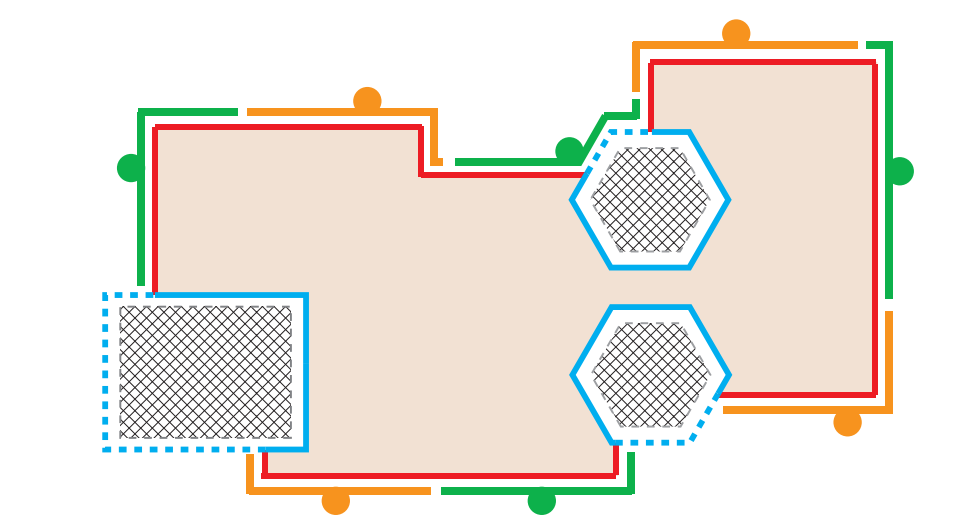 Given the perimeter….
Perimeters Containing Single Components
Perimeters Containing Single Components
Perimeters Containing Single Components
Improvements
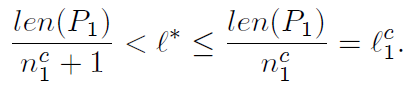 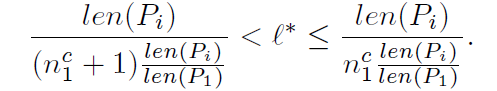 Not feasible
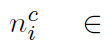 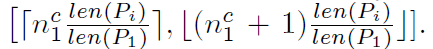 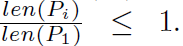 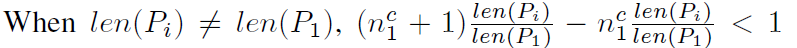 Perimeters Containing Single Components
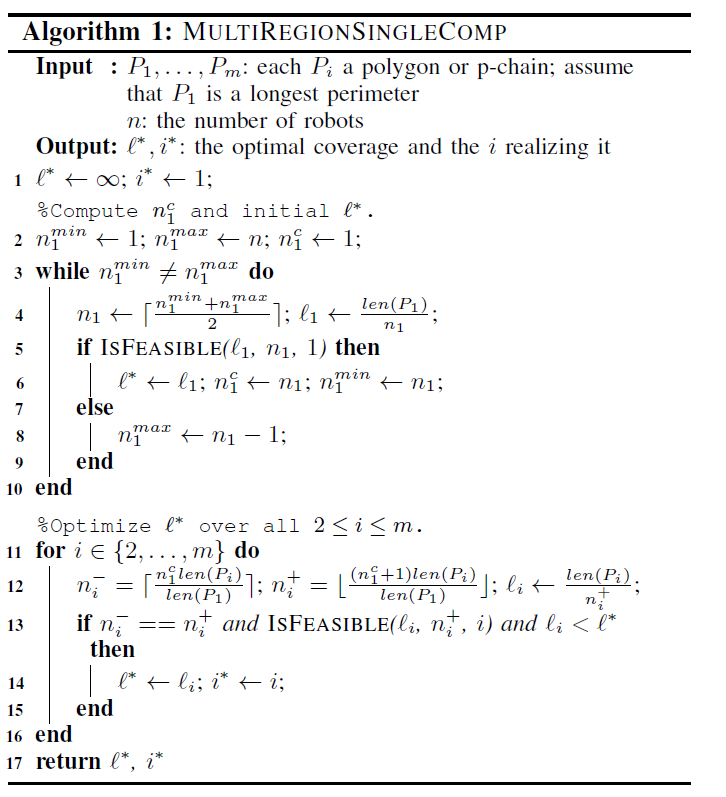 Perimeters Containing Single Components
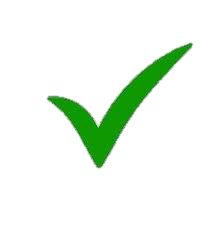 Single Perimeter Containing Multiple Components
Single Perimeter Containing Multiple Components
We Know how to cover multiple regions without gaps, why not think of every connected component as a single region without gaps?
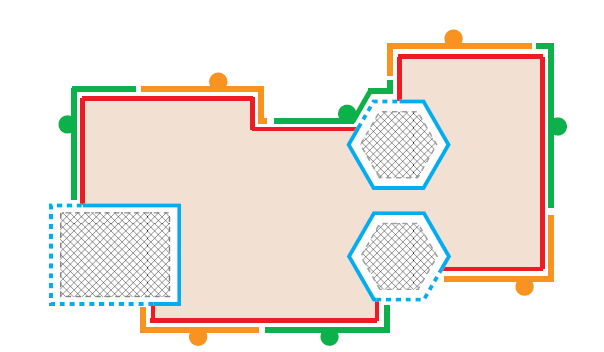 Lemma – No gap needs to be “partially covered” by a robot
Notations 2.0
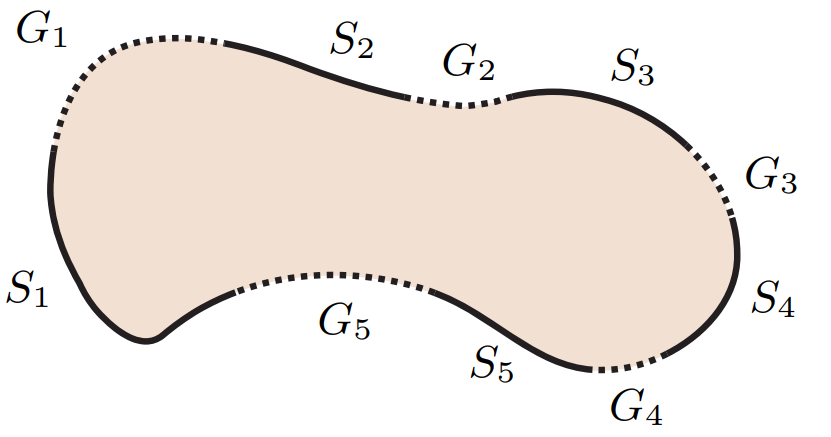 Proposition 2 - Some gap must be skipped
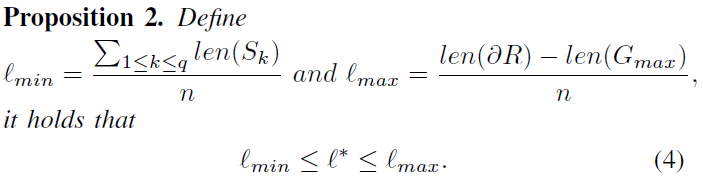 Proposition 3 - There are OPG instances in which the biggest gap must be covered.
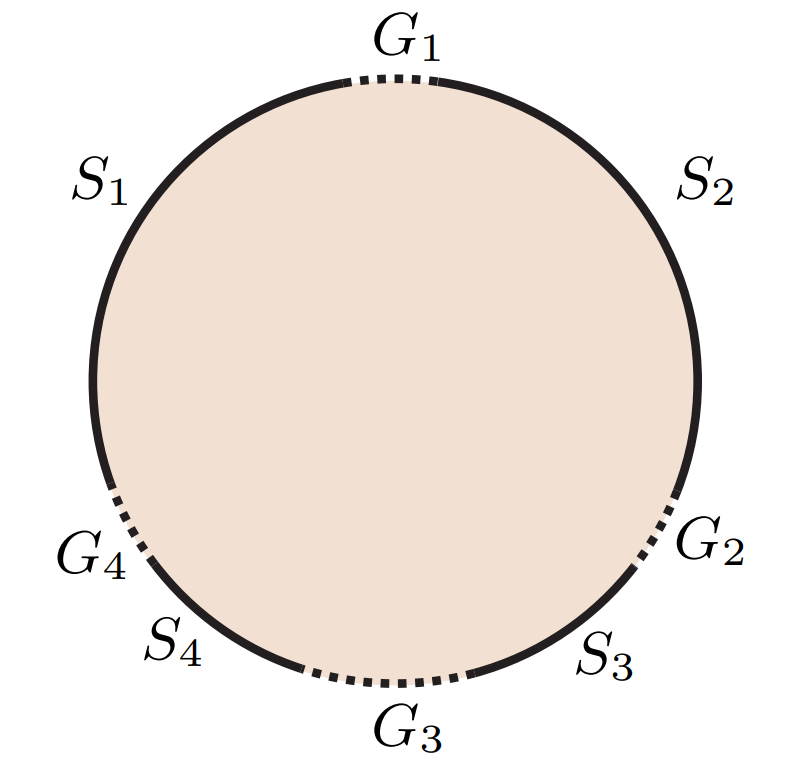 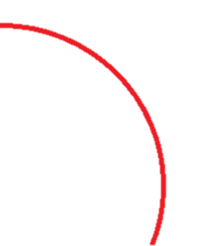 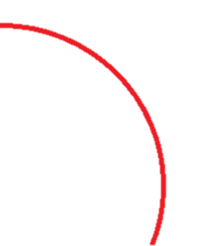 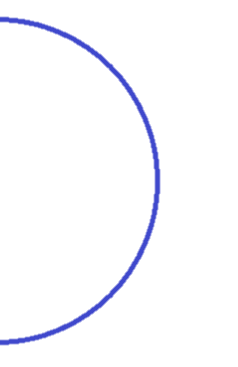 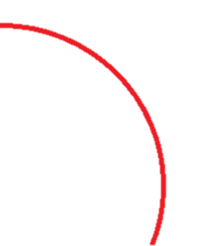 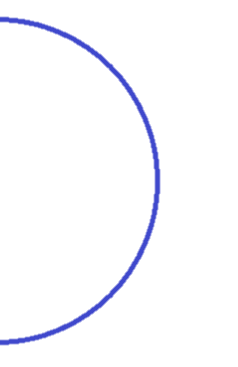 Proposition 4
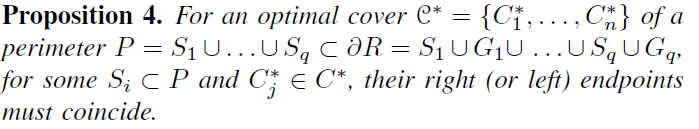 Theorem 5
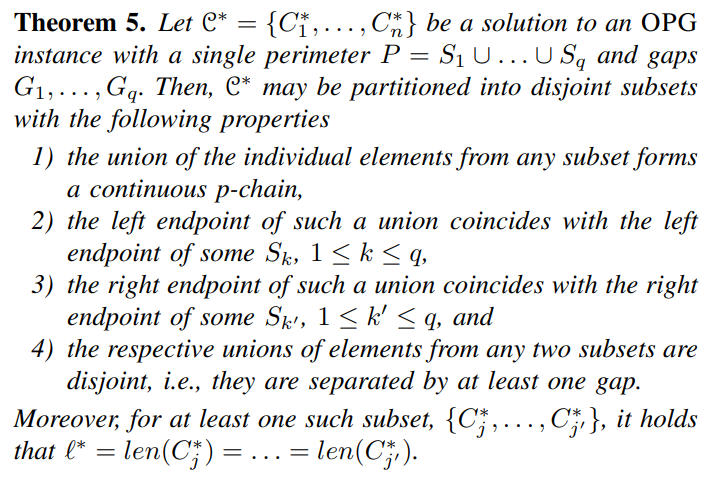 Single Perimeter Containing Multiple Components
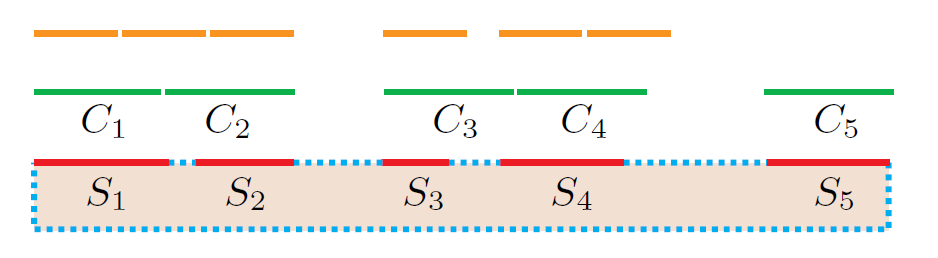 Variants and results
Thank you for your time